關於自主學習輔導平台曲智鑛
1.平台：幫助高功能自閉與亞斯伯格及特殊教育需求家庭
2.學習設計：網站https://helpasperger.blogspot.com
3.輔導支持：幫助瞭解SEN學生，聚焦自閉症
4.組織：個人＋部分民間單位（希望基金會）
5.key person：卓惠珠（花媽）、紀政
6.內容媒材：部落格連結（含許多文章與影音資料）
7.傳播通路：定期更新部落格和多個線上的FB社群連結
資源欄位（必填）
1.類別：線上資源（部落格）
2.資源名稱：瞭解特殊教育需求學生之資訊平台
3.位置：https://helpasperger.blogspot.com
4.資源維護者，版主卓惠珠（花媽）長期維護，同時培訓志工協助。
.
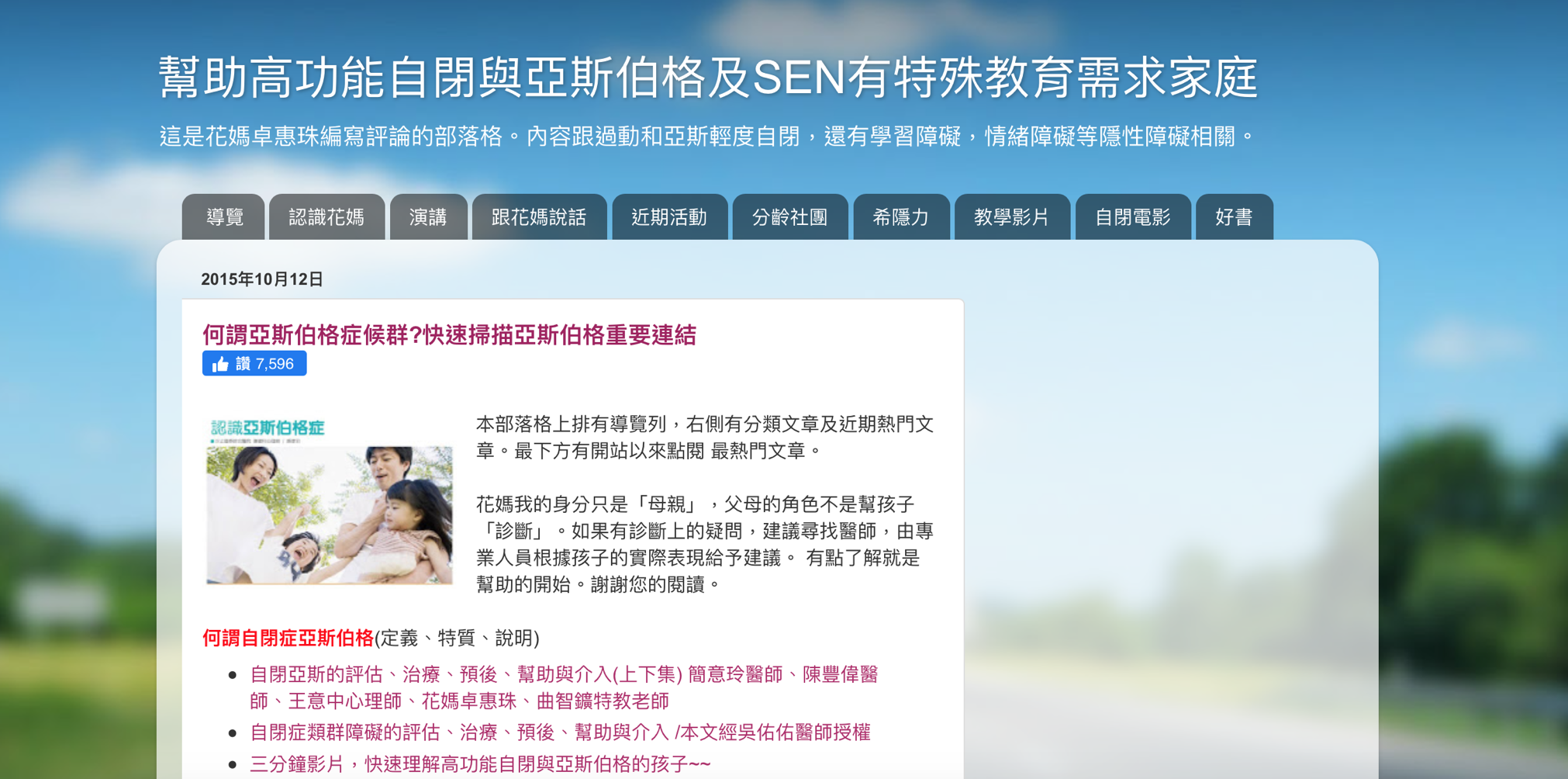 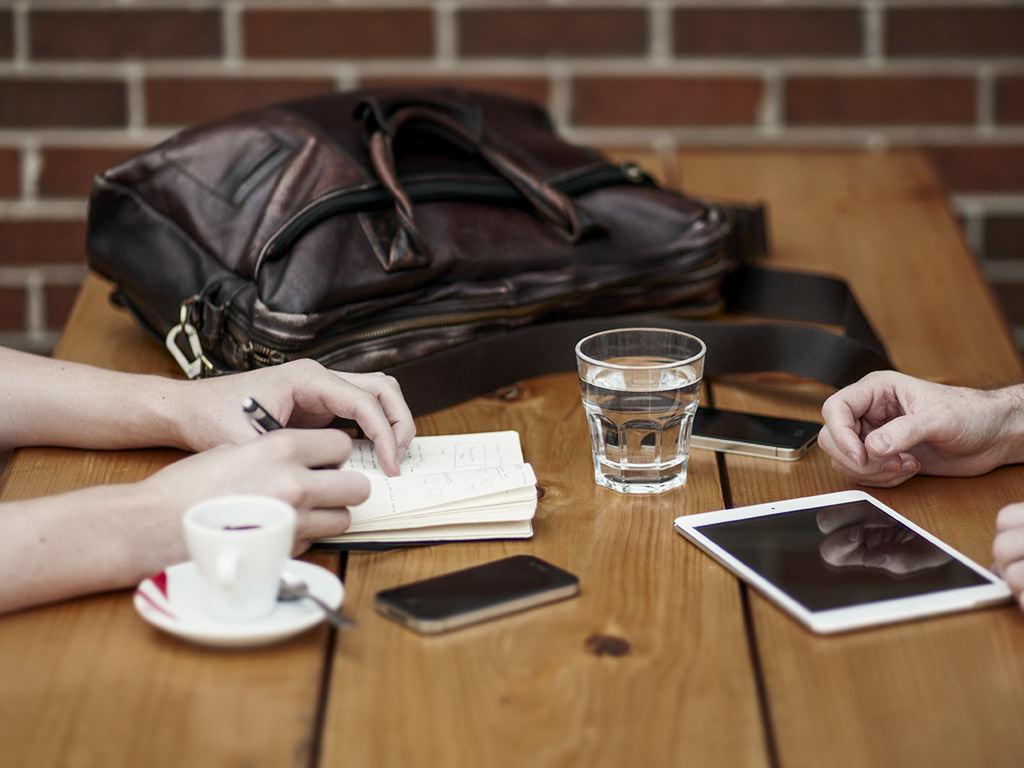 Want big impact? Use big image.
4
平台發起人
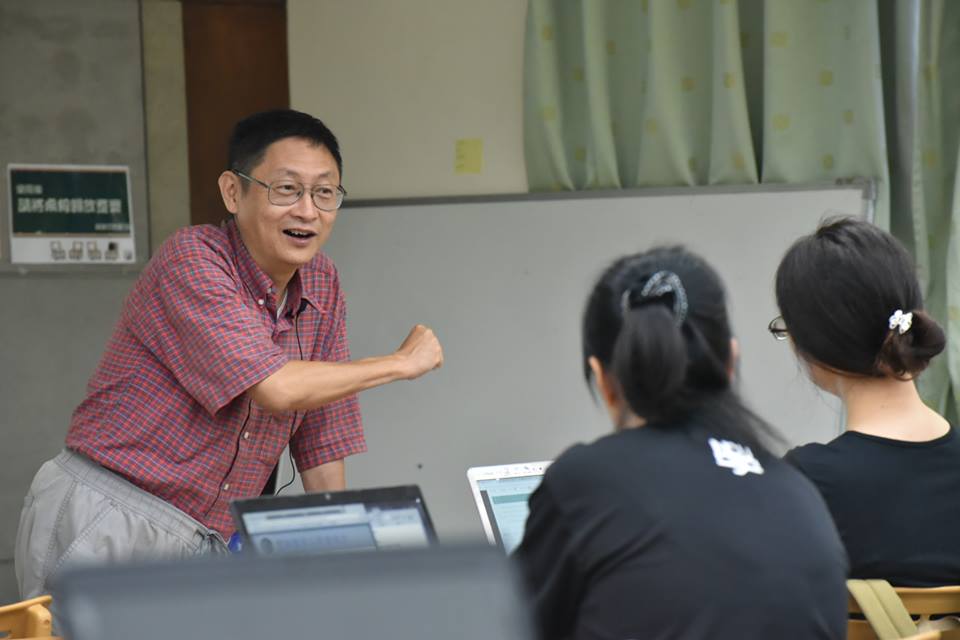 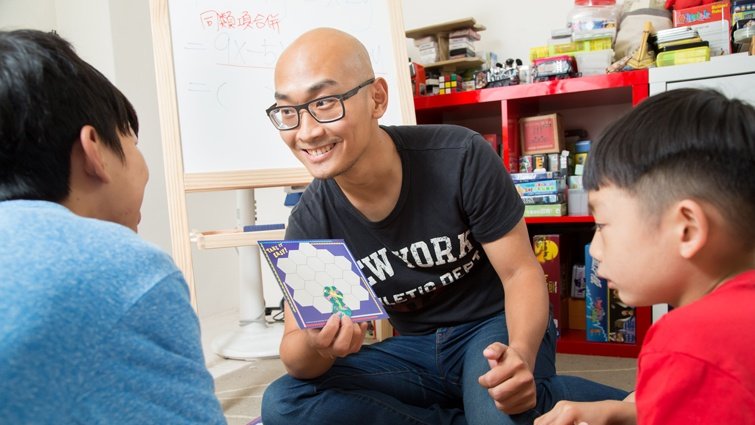 丁志仁振鐸、各路教育倡議者(均優800位講者)、教育社運人脈
曲智鑛陶璽工作室創辦人、無界塾副塾長、熟悉體制內外特教需求
平台合夥人
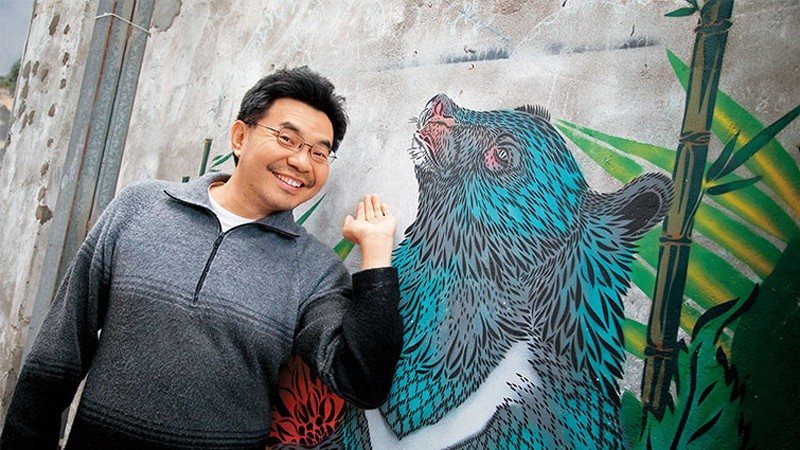 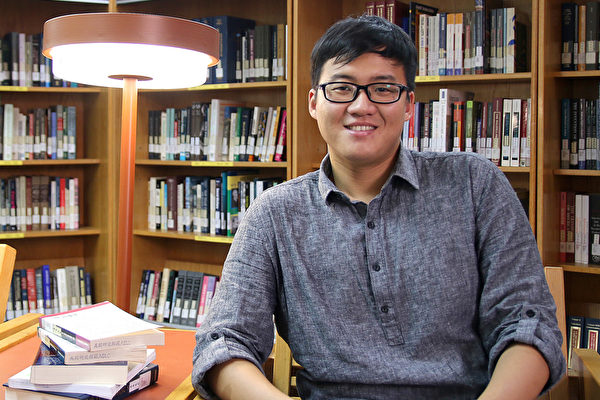 趙浩宏職人、擅長生涯探索教育與冒險教育、高關懷學生輔導
無界塾實驗教育機構
陳怡光台灣實驗教育推動中心、學界人脈、資料豐富
平台合夥人
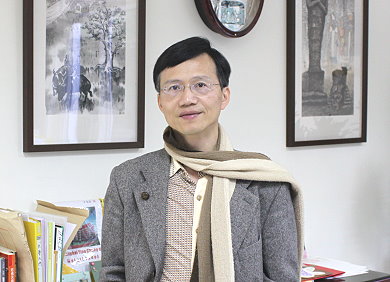 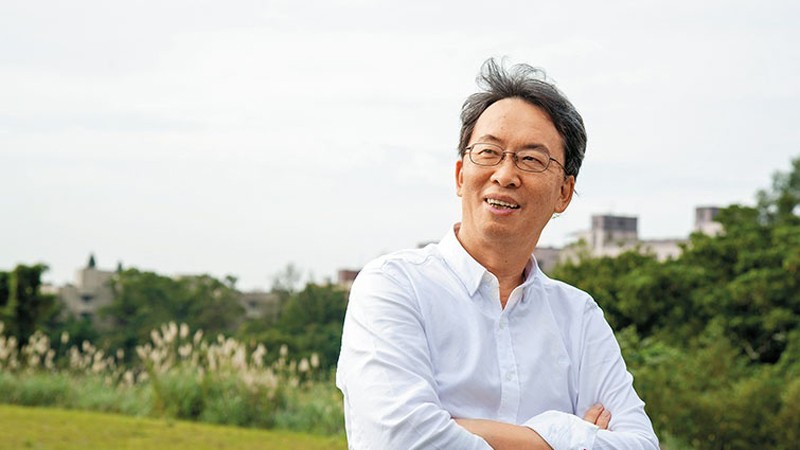 鄭同僚台灣實驗教育推動中心、
學界人脈、資料豐富
詹志禹台灣實驗教育推動中心、
學界人脈、資料豐富
平台合夥人
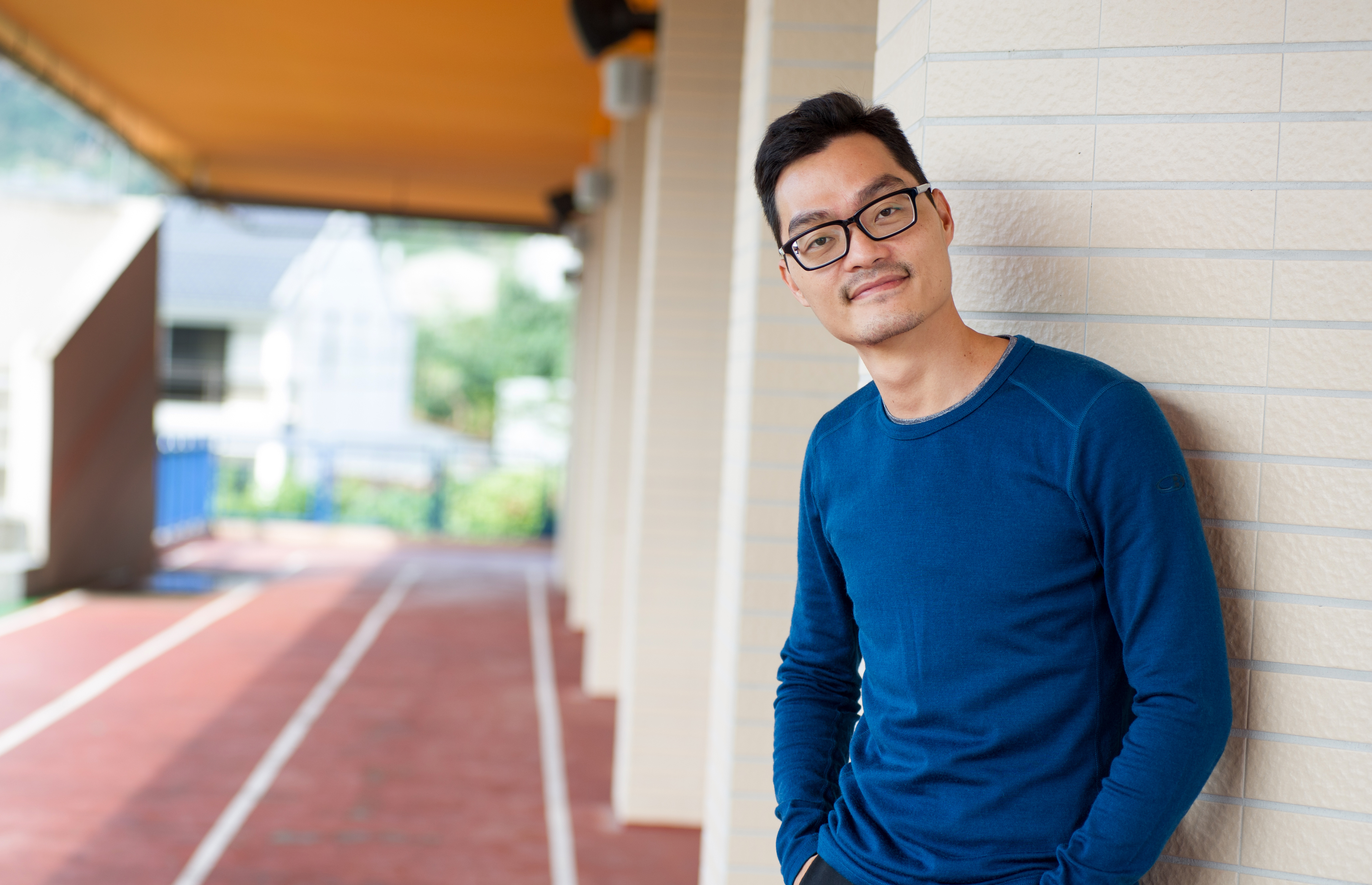 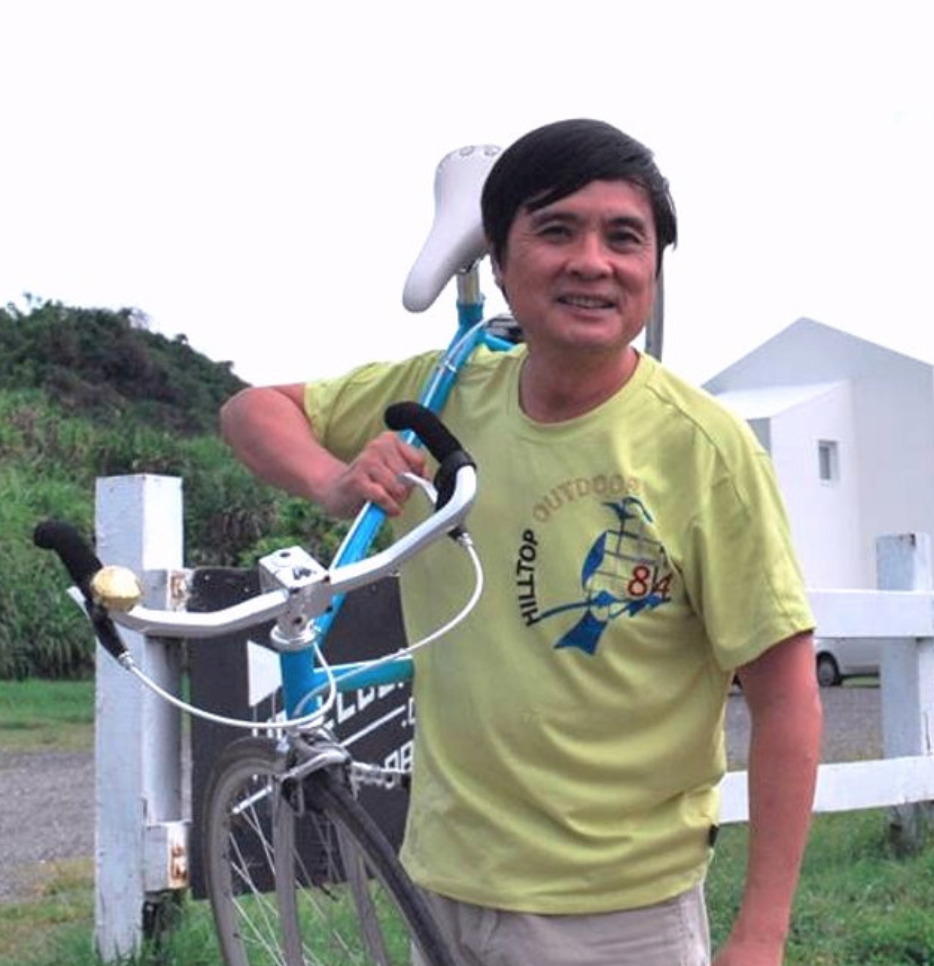 賴聖洋心理師、格瑞思心理諮商所、社團法人台灣兒少生涯教育促進會
周樂生宜蘭人文、
想要組實驗學校協會
平台合夥人
朱佳仁：自主學習促進會、熟悉國內實驗教育
楊逸凡：青年自學生
林怡廷：島島阿學
縣市端：宜蘭縣教育處
薛曉華：另類教育協會、學界人脈、…
家長端：可推薦待商議
薛曉華：另類教育協會、學界人脈、…
大陸端？
分組討論
1.分組：4個人一組
2.每人提供一個資源並依前述範例填答後分享。
3.大陸夥伴可以利用這個時間開預備會議
4.台灣夥伴分成自主學習組與輔導特教組進行平台內容框架的討論
.